问题求解课程解释和约定
陶先平 马骏 魏恒峰
2019年9月24日
http://cslabcms.nju.edu.cn/problem_solving/index.php
为什么“问题求解”?
计算机科学中的两个基础能力培养
计算机系统设计
综合实验
软件工程
综合实验
大数据处理
综合实验
综合实验
课程体系的线索
主线之一：理论与方法（解决问题的算法）；
主线之二：软硬件支撑平台（平台与系统支撑）
操作系统
算法设计与分析
计算机网络
准出
计算机系统基础
数据结构
理论与算法
平台与系统
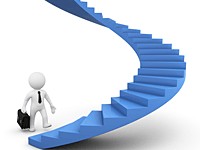 准入
离散数学
程序基础
计算思维
数字逻辑电路
计算机科学与技术专业平台课程
其实，我们更关心：
没有分析/思考的学习是低效的
Ability of using brain is the base of using hands
训练，就数学而数学固然可以，但就问题而数学岂不更好？

没有分析/思考的学习是无趣的
没有思考就没有创新，也就没有成果的反馈和满足感/成就感
我们的答案是：
以程序设计能力培养为贯穿全课程的基础目标
但是：将程序语言本身的学习隐藏到课堂讲解（引导环节）的”背面”
自学+穿插在各个课堂讲授中
围绕一个具体问题，组织从理论到模型到算法到实现的知识点，组织它们的应用的讨论
讨论聚焦在重要知识点的理解和针对该问题的知识点应用
纠错码编码机制：概率论+组合数学+线性代数+群论
钢管切割问题：动态规划=递归思想+偏序关系+拓扑排序+循环程序结构
或者：知识点学习中始终贯穿应用的场景
以分治法为典型代表的递归思考+循环实现
问题求解课程：一种基础知识的自然重构
融合了以下四门课
程序设计
离散数学结构
数据结构
算法设计与分析
融合的优势
纵向融合，将能力培养起始于基础课程
为什么起名叫问题求解
从解决问题出发，组织自学、授课、训练和考察
在每一个基础知识点学习中，引入问题背景
何谓“问题求解”？
形成全新的课程内容体系
整个课程内容不是按照传统数学与计算机类课程各自的体系划分，而是围绕问题求解组织成四个“论域”：
第一个论域“计算入门与数学证明”安排在1年级上学期；
第二个论域“经典数据结构与算法”安排在1年级下学期;
第三个论域“典型应用问题及其求解方法”安排在2年级上学期;
第四个论域“复杂性理论初步与‘难’问题的算法”安排在2年级下学期。
上述内容涵盖了传统基础课程：程序设计、离散数学、数据结构、算法设计与分析
希望新体系带来的好处：
解决原先课程各自关联性差导致同学们对基础课缺乏兴趣的问题；
便于同学们随时将知识用于解决问题的实践，通过不断的“挑战”提高能力。
四个论域
论域1：计算入门与数学证明
帮助大家理解计算思维最核心的概念，了解计算的基本方法与局限，接受基本的形式化训练，掌握抽象数学证明的基本方法。
论域2：经典数据结构与算法
帮助大家理解抽象数据，理解并应用常用的数据结构，掌握重要的算法设计策略以及算法设计与分析的基本理论与方法，理解并能够应用支持上述内容的离散数学工具与方法。
论域3：典型应用问题及其求解方法
引导大家掌握典型应用中抽象出来的重要算法问题的求解方法，理解并能够应用支持上述内容的离散数学工具与方法。
论域4：复杂性理论基础与“难”问题的算法
涵盖问题求解中复杂性理论的基本内容与问题规约方法，解决“难”问题的主要方法、技术以及相关的重要理论结果。
如何“问题求解”?
力求真能力的培养
将教和学落地生根
课堂教学中，将大家的注意力抓住
在课外训练过程，将大家的时间抢回来
在学业指导中，激发大家的兴趣
在学业管理中，将学业的紧迫感送给大家
课堂教学模式改革
先做作业再上课
杜绝抄袭（用尽一切可能的办法）
加大作业在最终课程得分中的比例
逼着大家问问题
从简单问题到复杂问题
想尽一切办法：胡萝卜大棒+……
缩减教师讲授时间，让大家来“讲课”
提前一周安排话题
指导同学完成“备课”
尽量鼓励同学主动报名
增加印象分
以你们为本的课程结构模型及实施方案
以解题为目的
以深度为优先
以启发为手段
经典教材摘选
同学课前自学
自学材料(教材)
课程讲义
解题能力
学习能力
研讨内容
编程训练
教师选题
同学讲解
围绕内容
选编题目
课外作业
教材中的习题为主
覆盖全部学习内容
[Speaker Notes: 这种结构模型绝非985,211高校才能采纳]
课程教学方式
班级规模：
30+人
师资力量配置：
主讲教师1名，助理教师2名，助理学生2名
每周的学习和训练由4个课内学时和若干课外时间完成
周二，周四
本论题OJ实训
上交上周论题作业
本论题课堂讲解
上论题习题/编程回顾开放课题同学主讲
课余时间
周四
周二
一周的学习安排
上交作业
OJ实训
课堂讲解
习题回顾
学生主讲
第一件事情：
上交作业：
上一次的订正后作业
本次的作业
每周的作业在开学时公布
不自己看书，无法完成作业

课堂教授
由教师主导，讲解+提问+讨论
寻找答案的过程，远重于掌握答案
几乎不在课堂上讨论定义内容，更关注为什么要有这个定义
相比较定理的证明，更关注定理背后的物理或者直观现象
在算法本身和算法正确性两者之间，更关注算法的正确性
几乎所有讨论都强调：如果你是第一个遇到这个问题的人，你会怎么想？该怎么办？
上交作业
习题回顾
学生主讲
一周的学习安排
课堂讲解
OJ实训
习题回顾
就该周课后作业中暴露出来的主要问题进行回顾，或者介绍更难的习题
由助理教师完成，一个学时
学生主讲
每周的课堂讲授中都会留下两个open topics
每个学生有15分钟进行所选择的topic组织课堂
主讲教师作为听者参与讨论，重点关注思路和严谨性
Open Topics：
1，请介绍正则表达式(regular expression)、自动状态机，进而说说看，你对“语言” 的理解
2，写出某个C++版本中switch语句的完整的BNF。如果你写不出完整的BNF，请用BNF术语说明边界。
课程的考核方式
平时作业：20%
必须订正，否则分数极低，订正后的分数被采纳
开放问题研讨主讲：20%
教师根据主讲的情况给分
清晰度和其他同学参与度
OJ训练：20%
根据OJ成绩给分
期末考试：40%
难度不高于平时训练，及格成绩由课外作业构成，进阶成绩由同难度未见习题构成
关于学习的若干约定
尊重科学
不抄袭
尊重课堂
不做和学习无关的事情
尊重老师和同学
不迟到
积极参与课堂活动
提问、回答问题
积极互帮互助
帮助中沉淀友谊